Vetrelax Romford MercuryApartment Mercury Gardens, Romford.
Key Features
Sleeps 6 people (incl. sofa beds).
Free WIFI. 
City centre Apartment.
Fully Equipped kitchen.
Laundry Facilities
Free Parking.
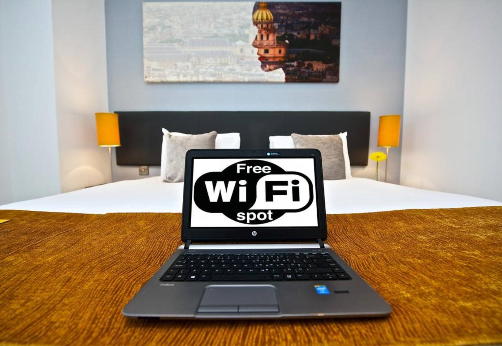 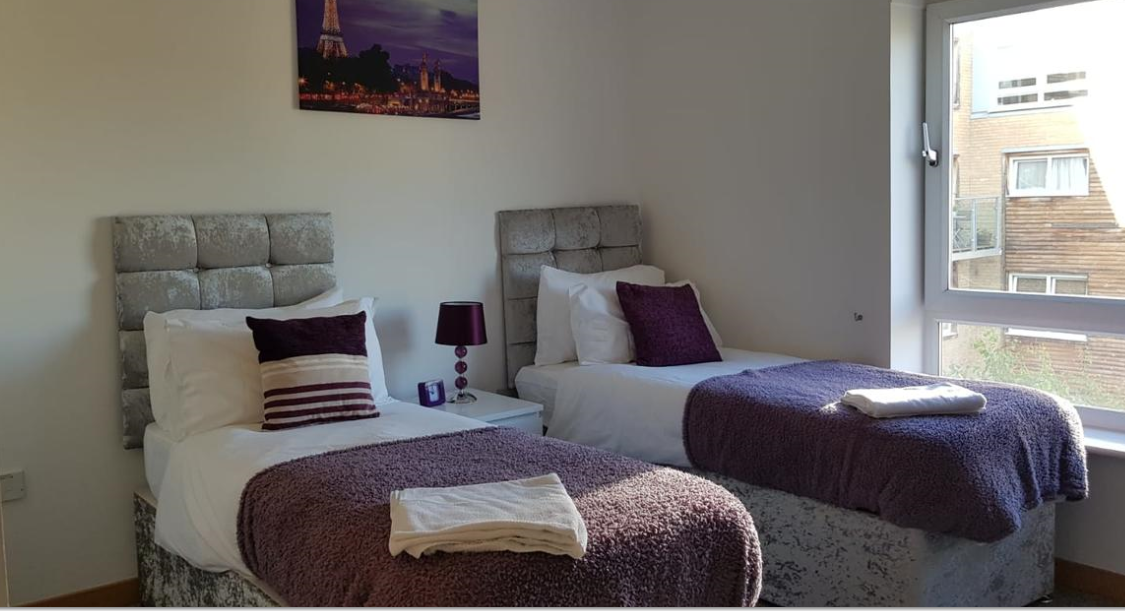 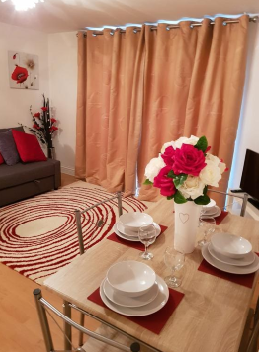 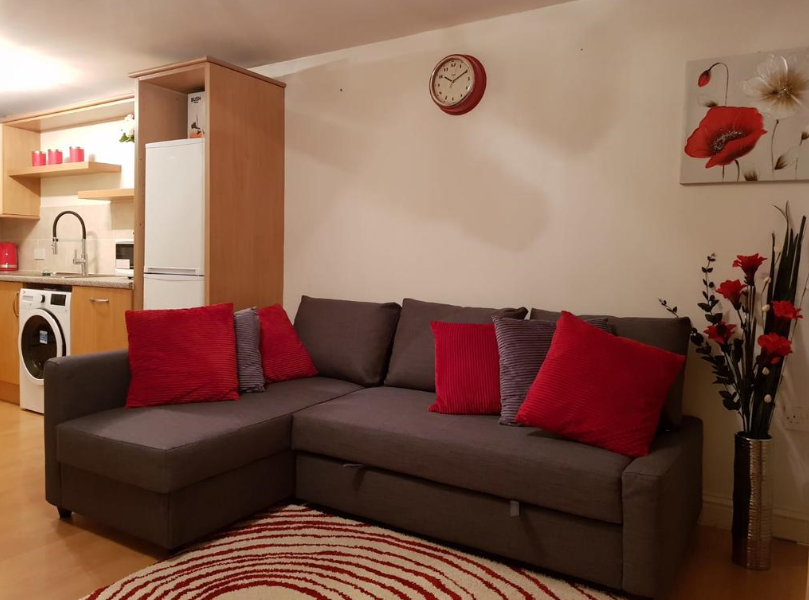 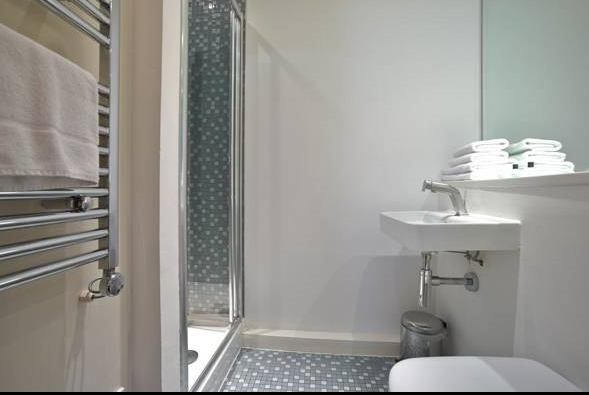 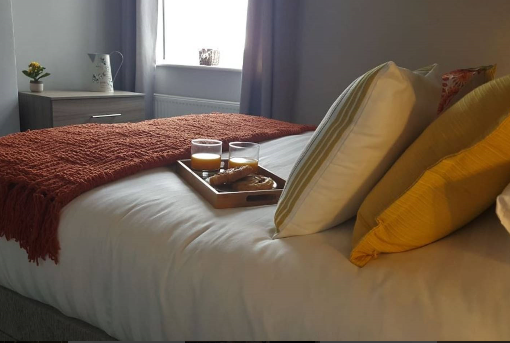 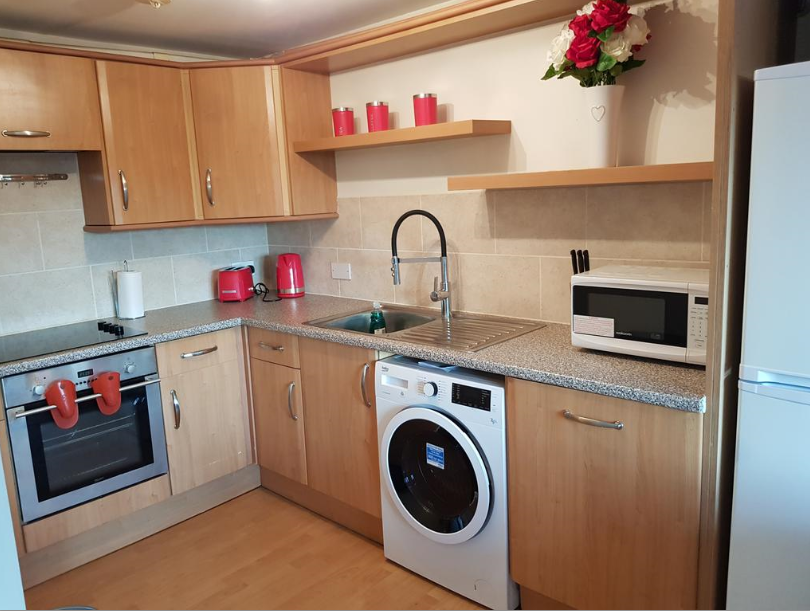 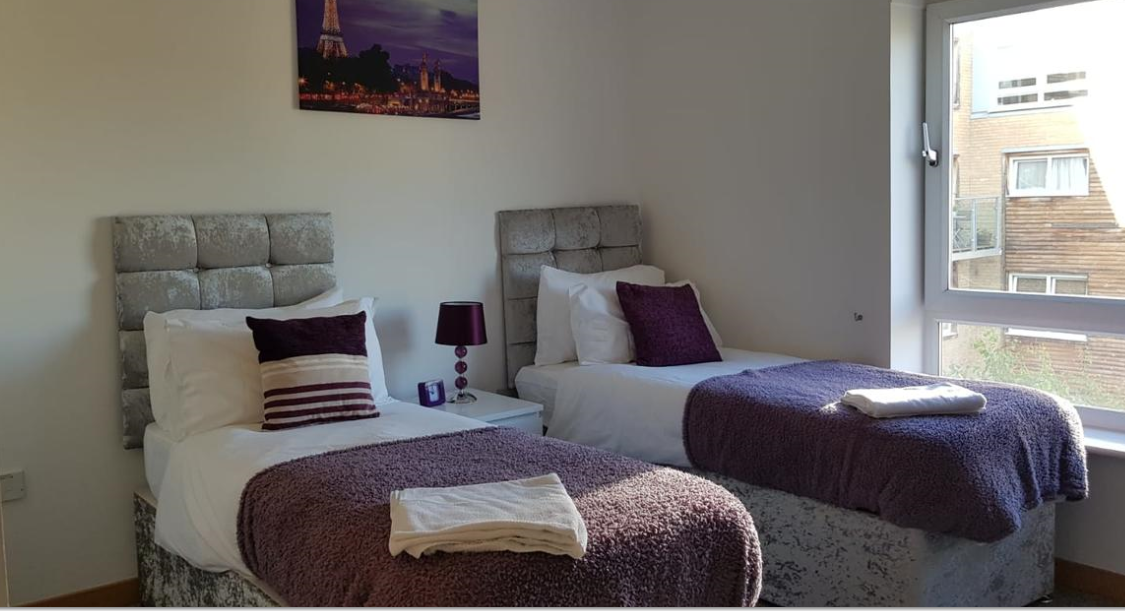 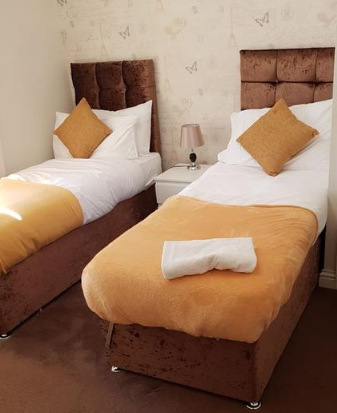 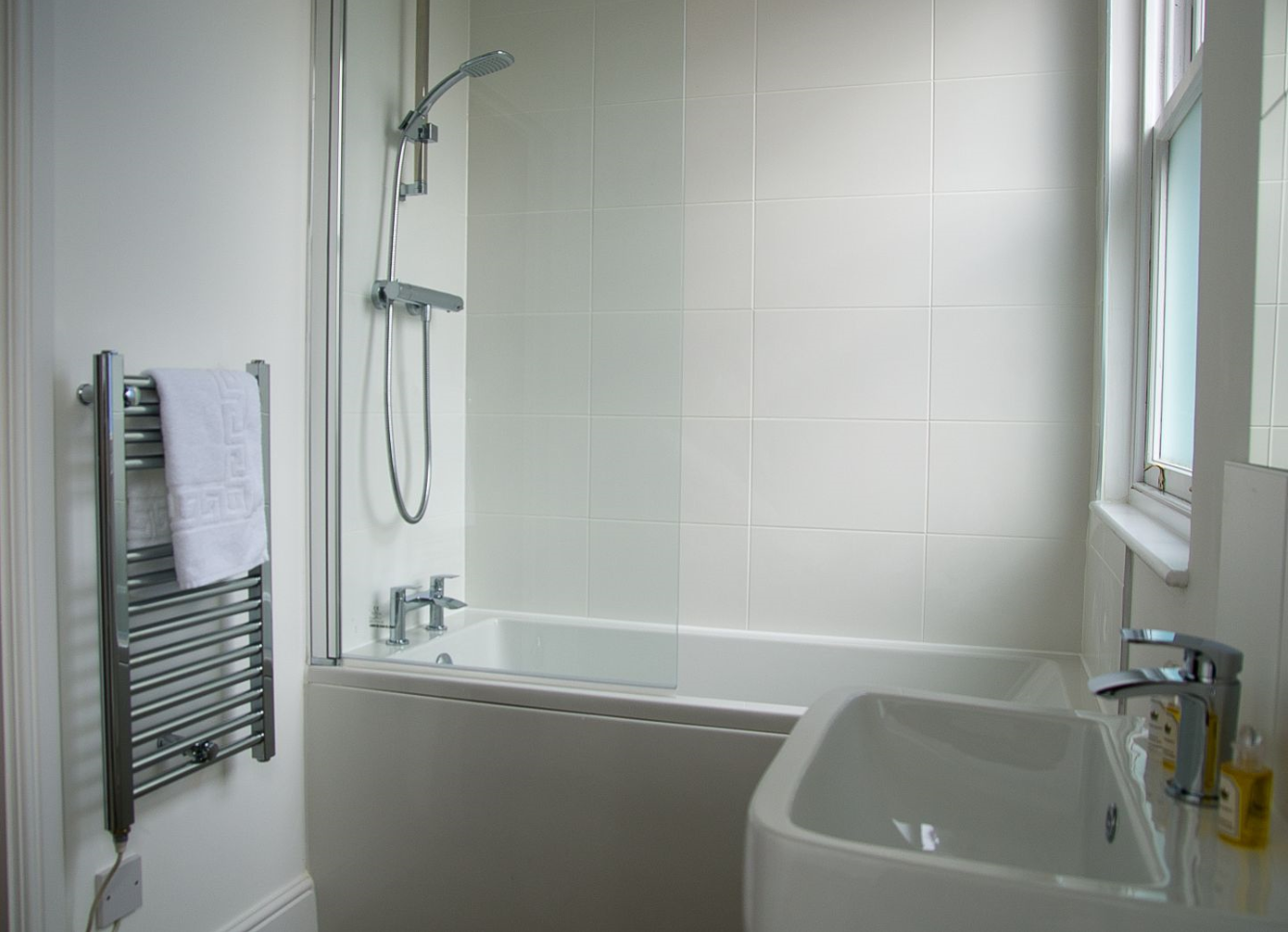 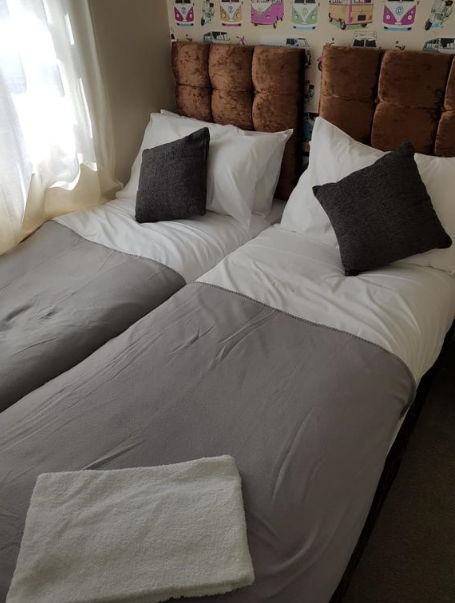 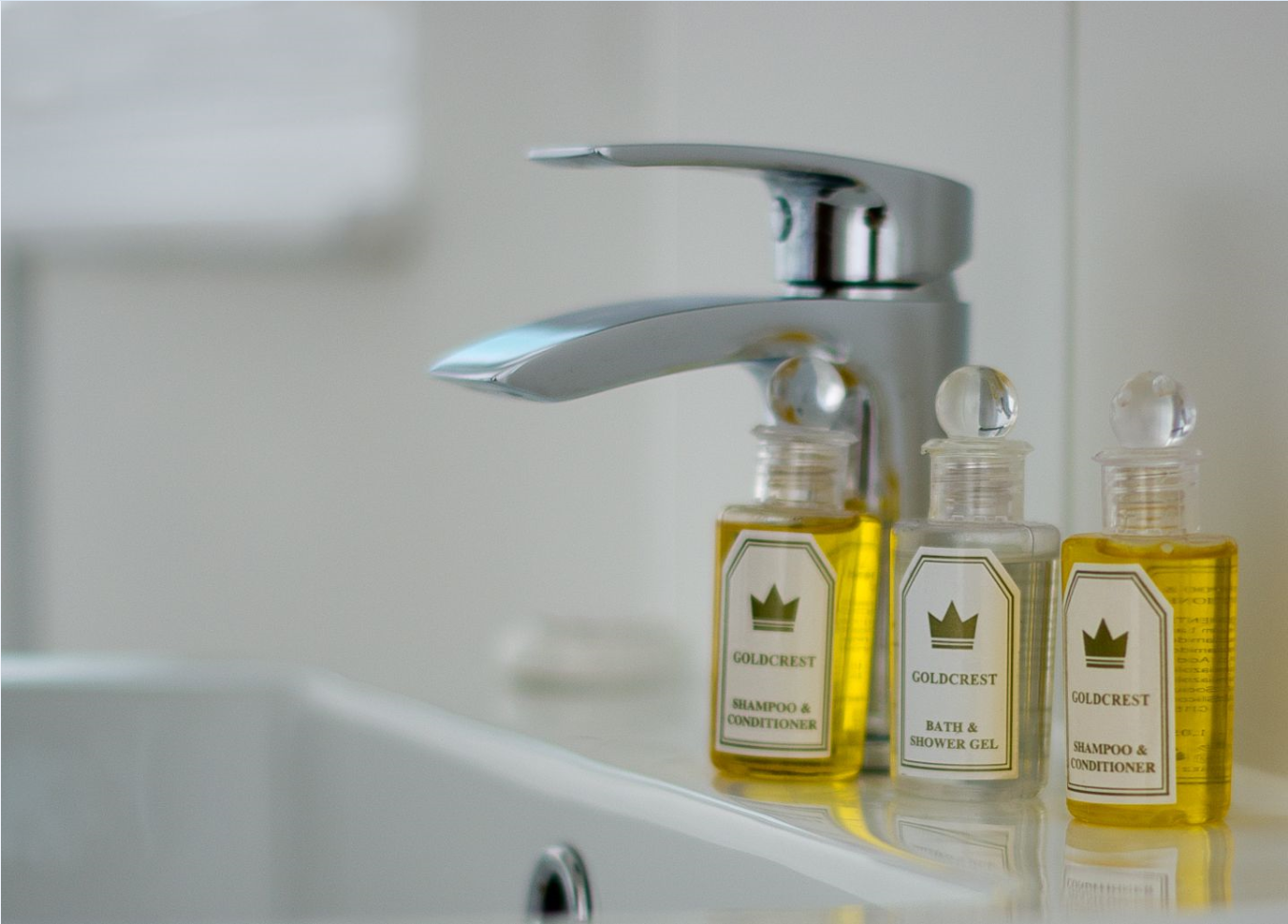